Образ коня в народной культуре
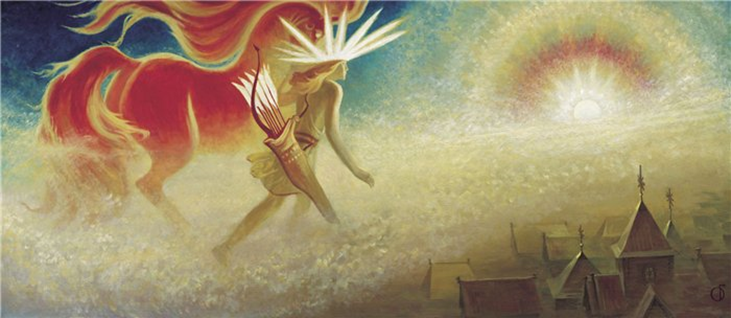 Педагог дополнительного образования
МОУ ДЮЦ г. Волгограда
Лихачёва Людмила Евгеньевна
Изображение коня в древности
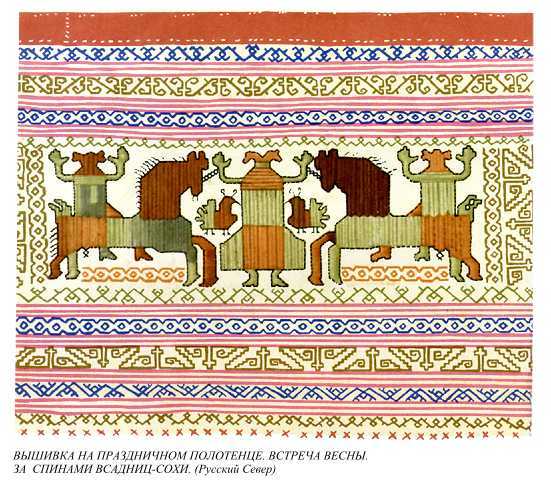 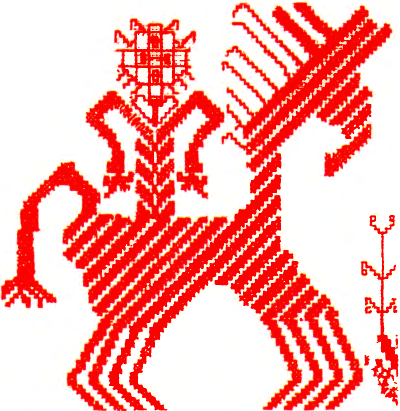 Конь – священное животное
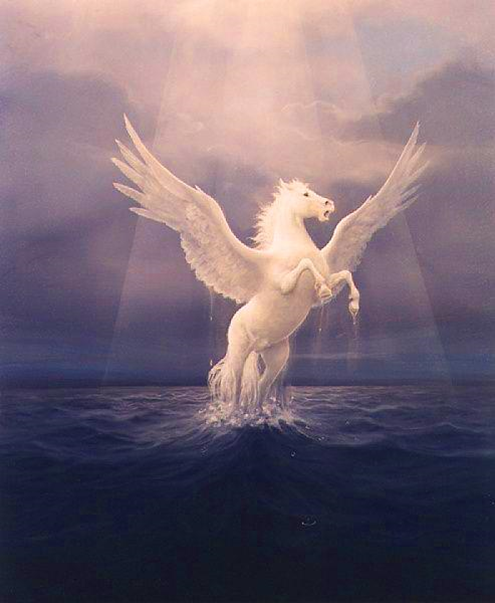 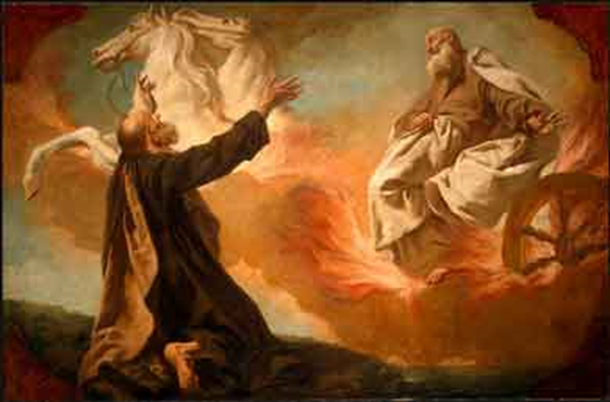 Конь -  символ Солнца
Образ коня в архитектуре
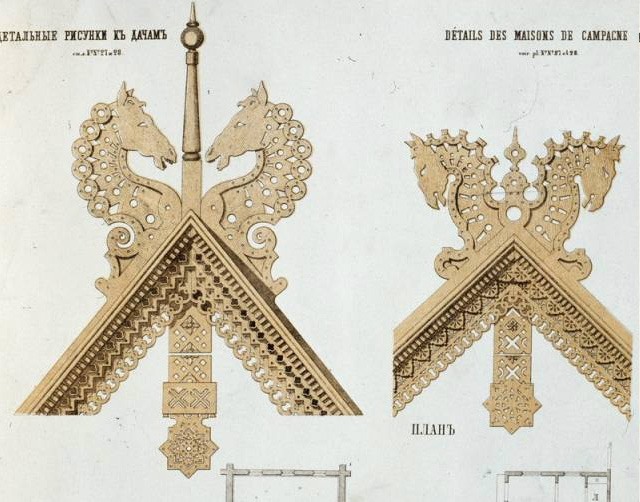 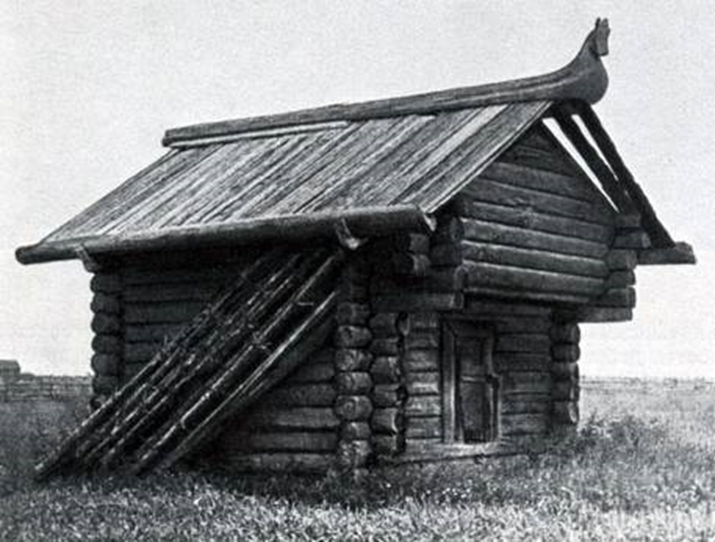 Полкан
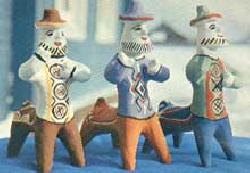 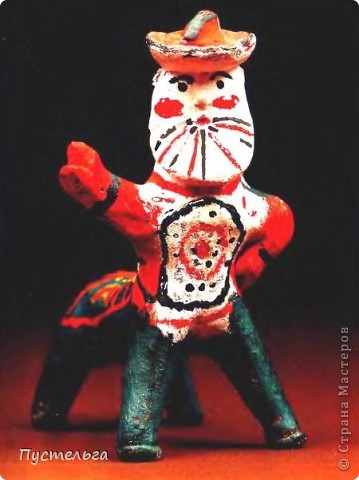 Сказочные кони
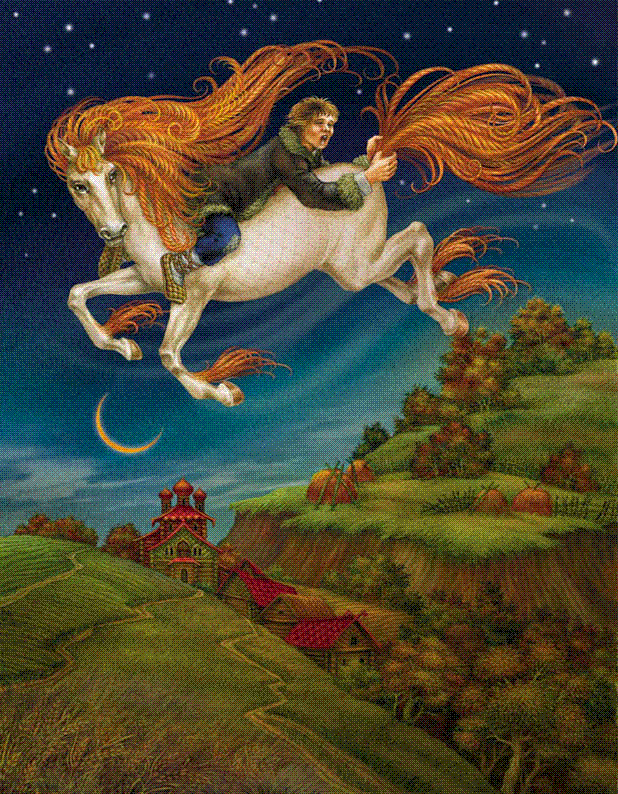 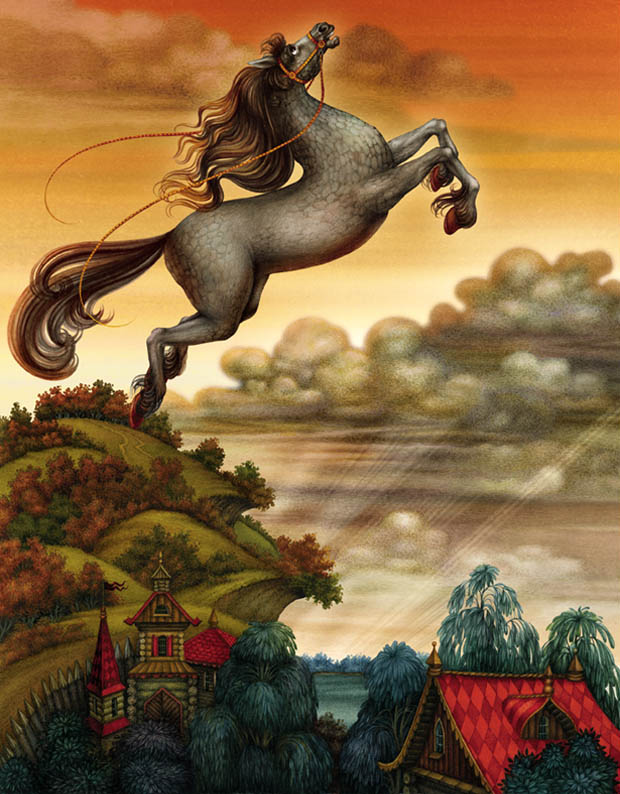 Приручение коня
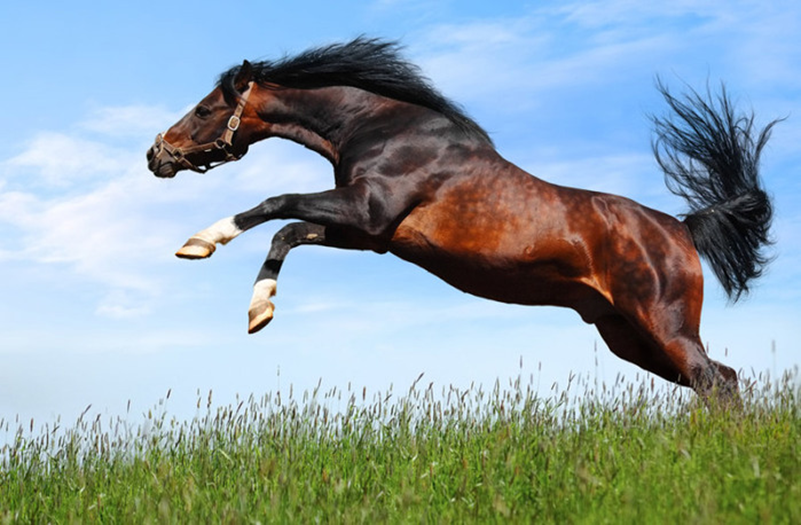 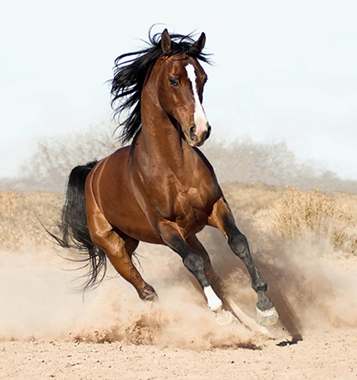 Конь – символ  мудрости
-  Икона «Архангел Михаил»-  В июне 1945-го парад принимал маршал Георгий Жуков на белом коне
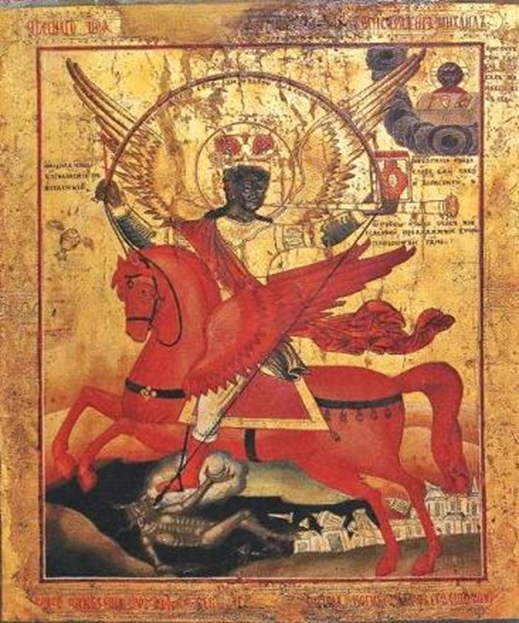 Казачий конь
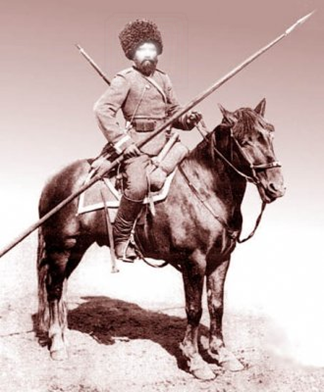 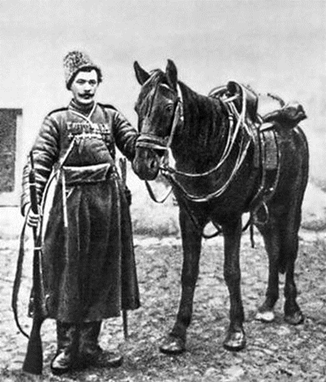 Образконя
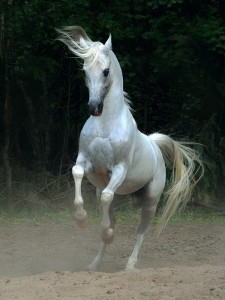 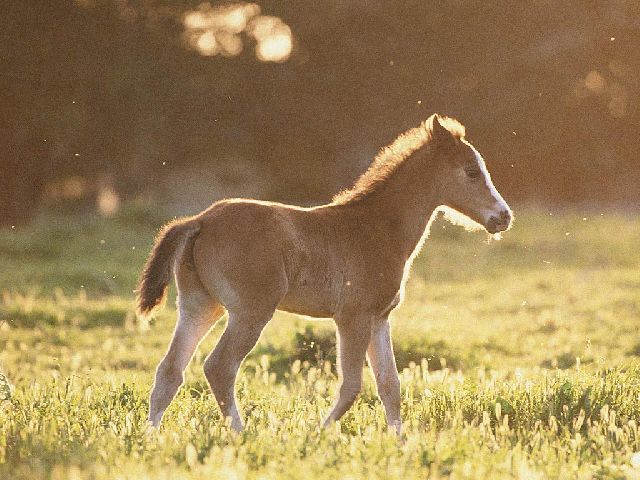 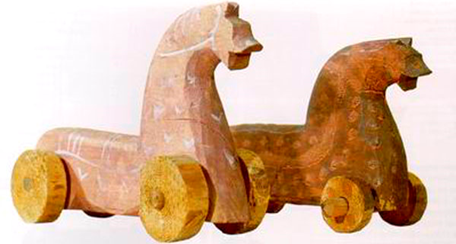 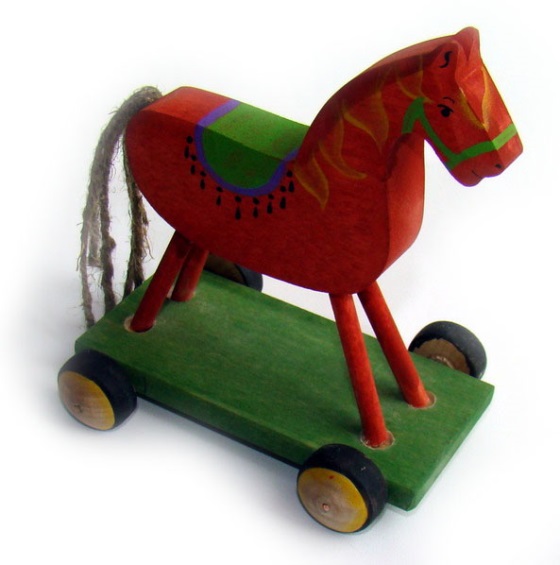 Конь - оберег
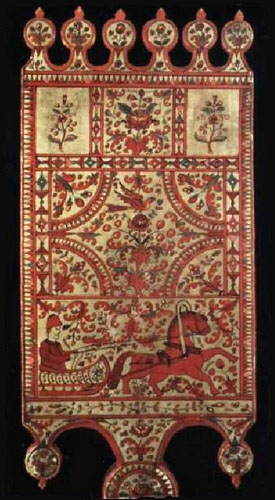 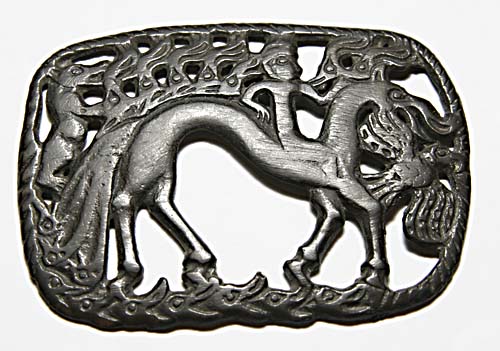 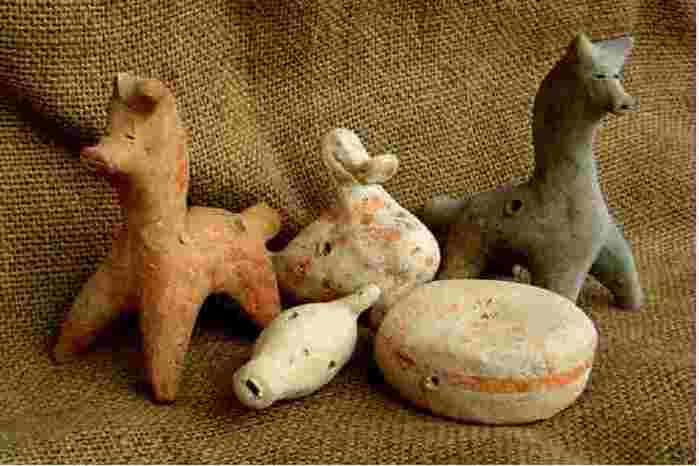 Городецкая и Мезенская роспись
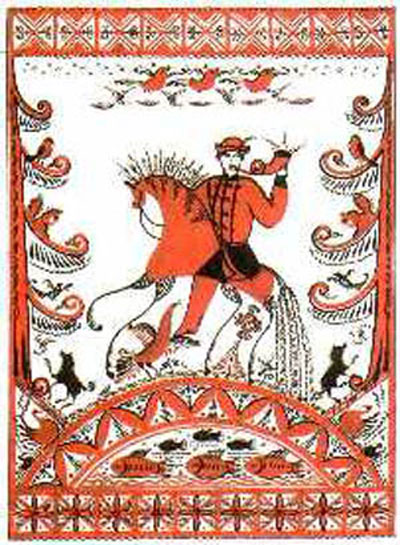 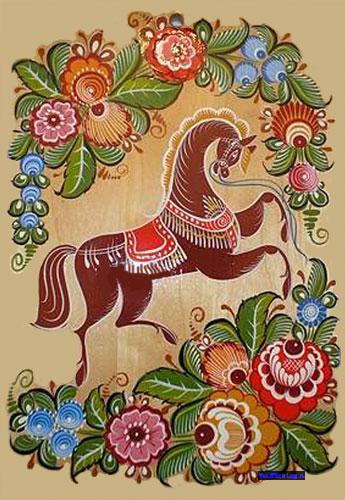 Игрушки (Гжель,Филимоново, Дымково,  Хохлома )
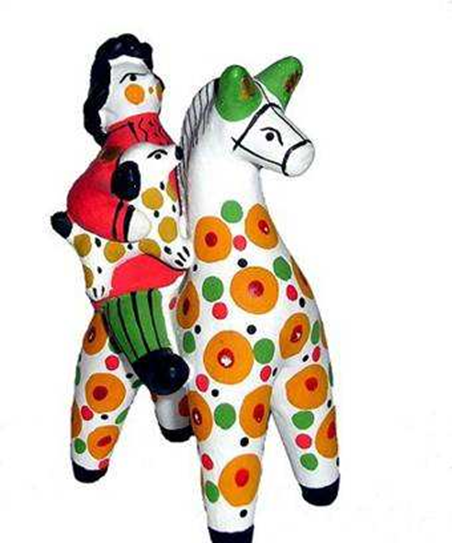 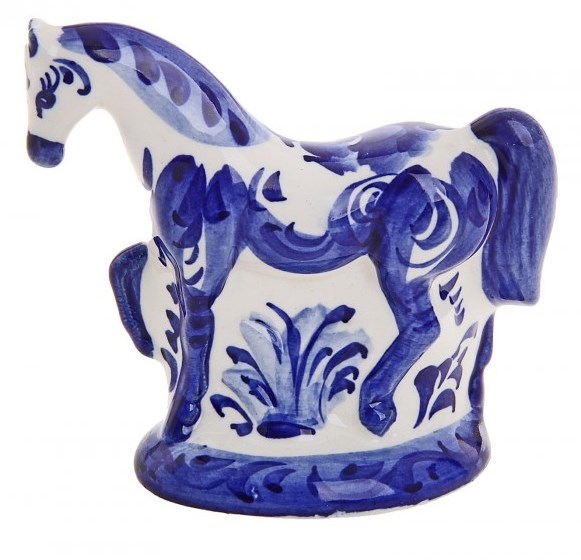 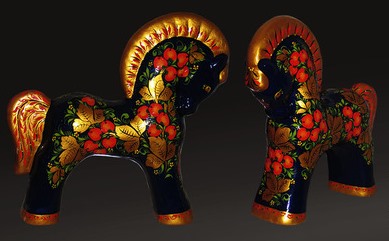 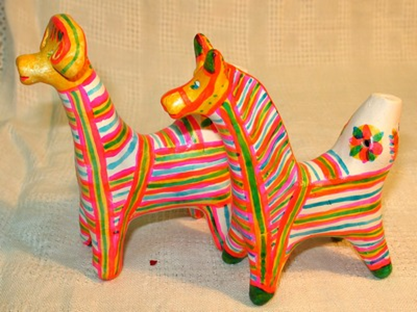 Конь из соломы,лыка
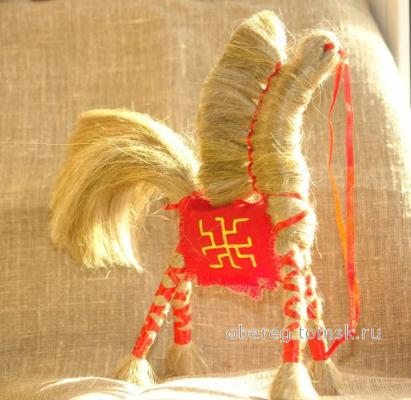 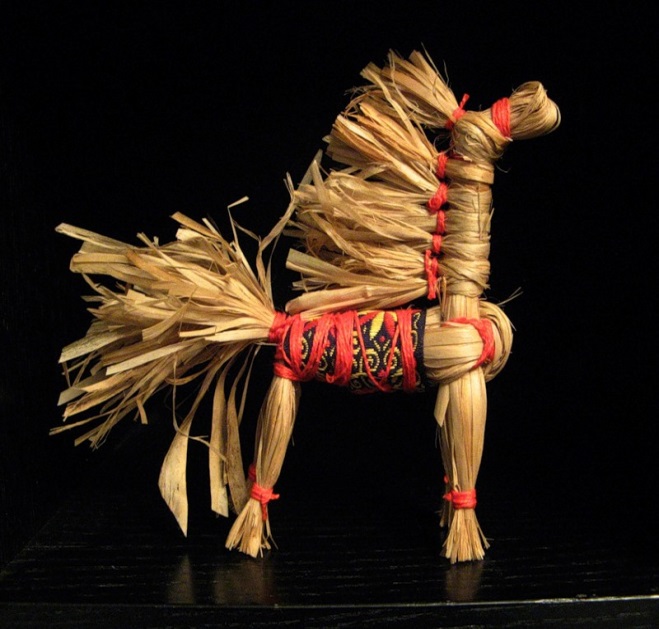 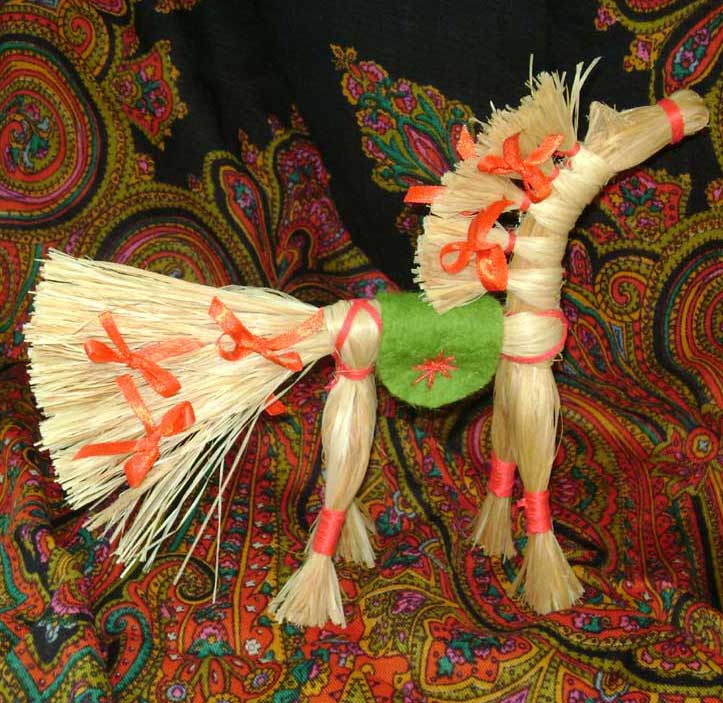 Схема изготовления коня из соломы, лыка
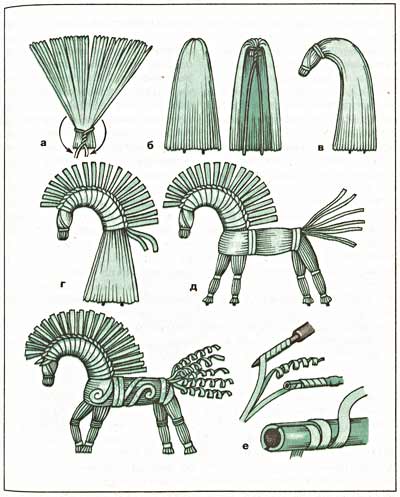 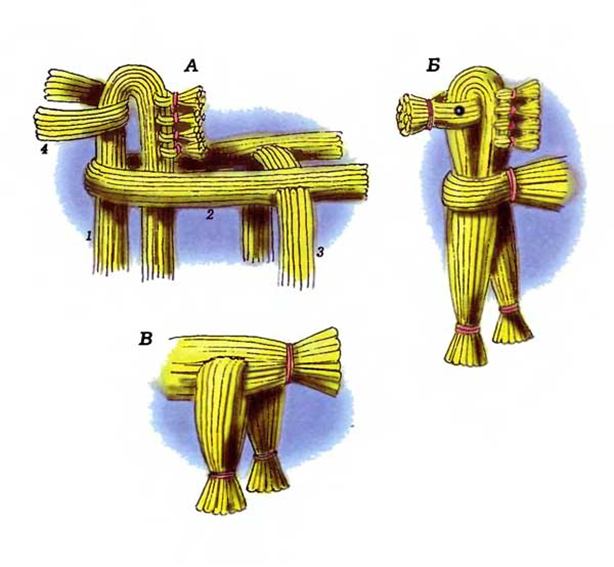 Рисунок 1 а, б, в
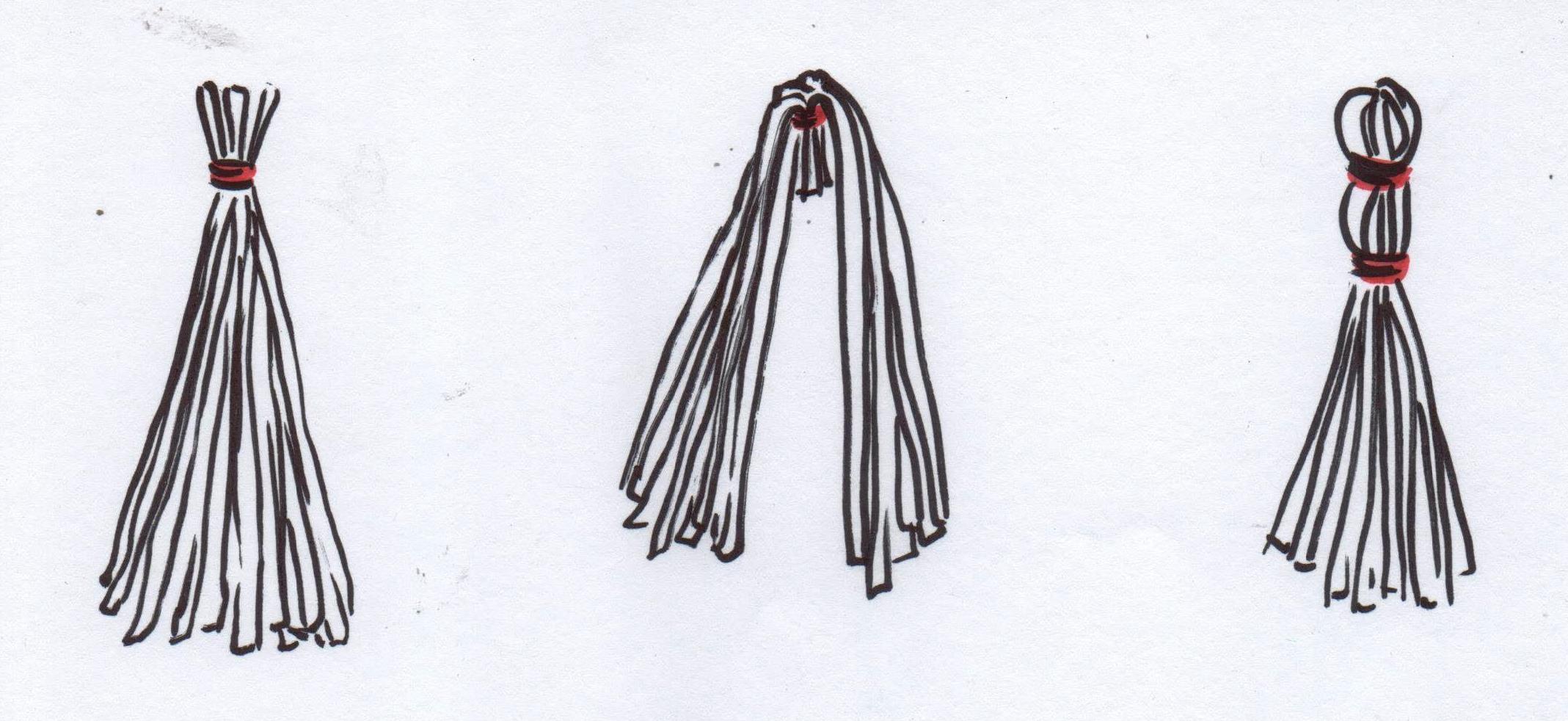 Рисунок 2 а, б.
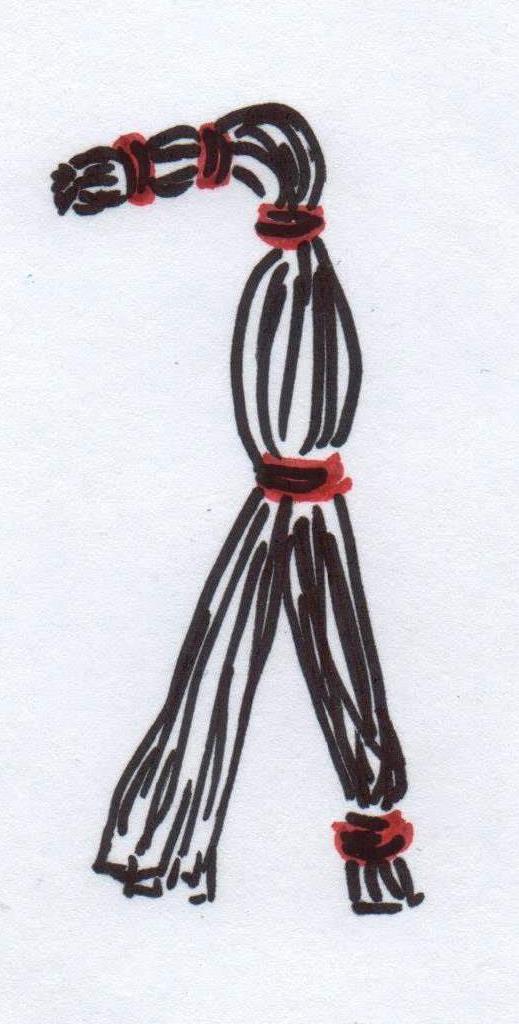 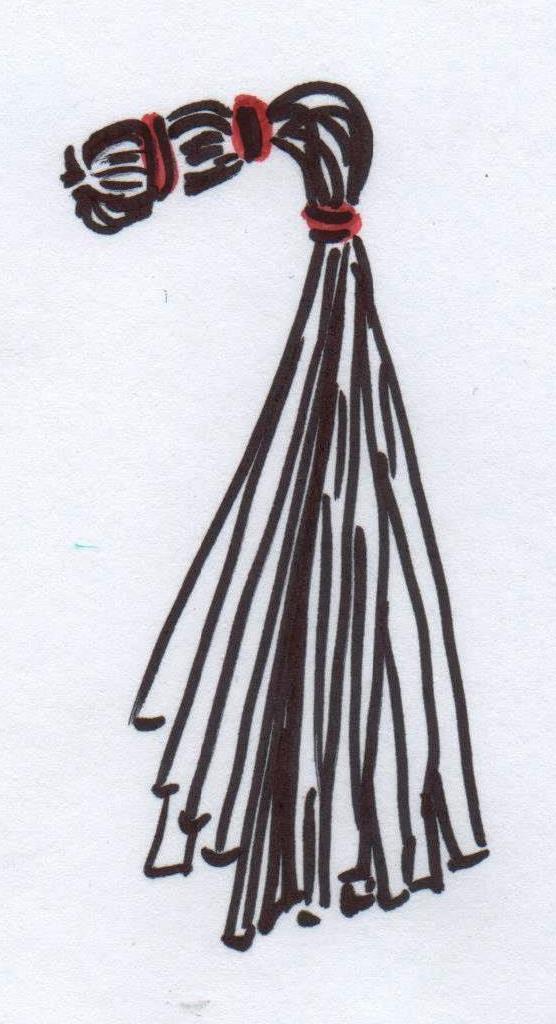 Рисунок 3
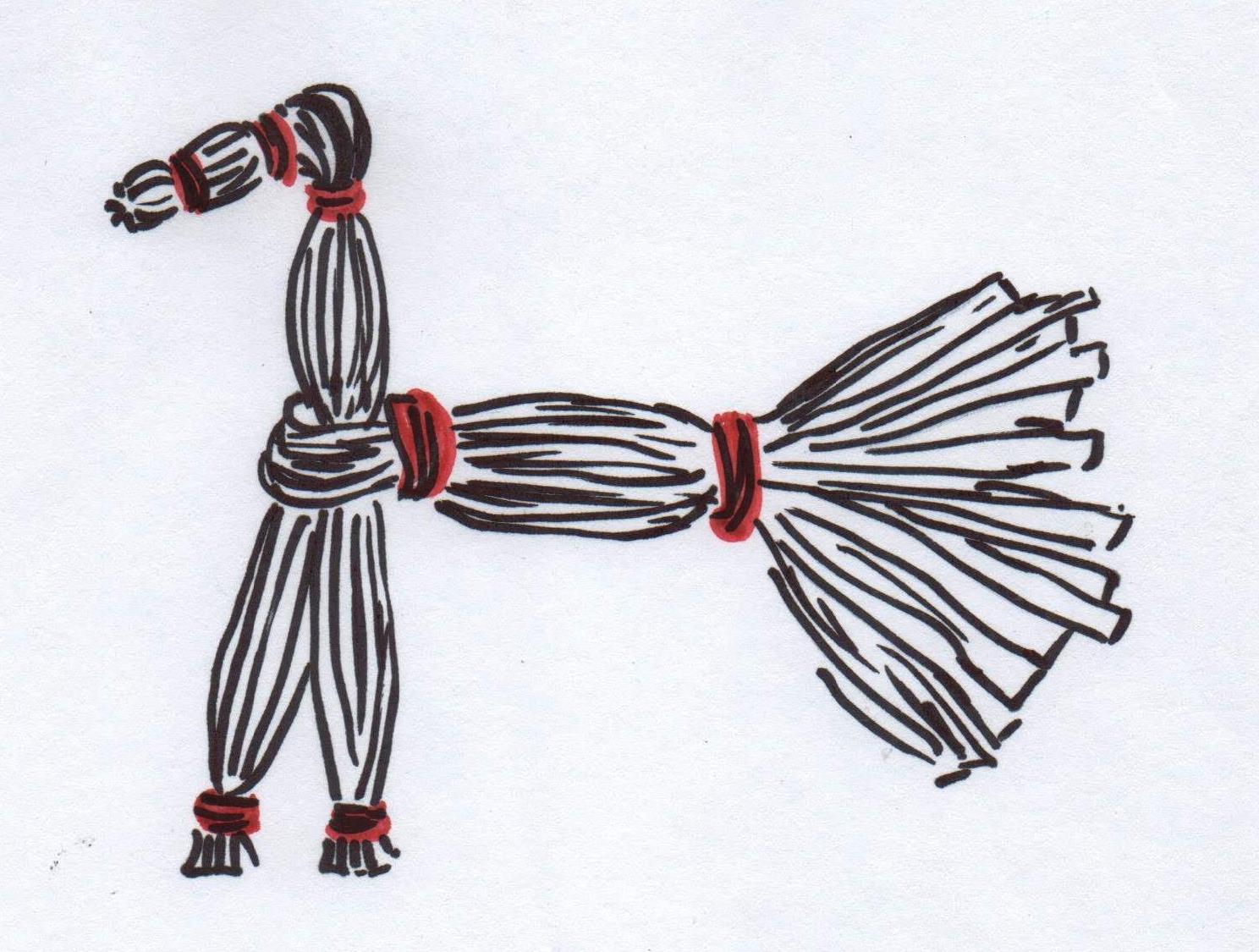 Рисунки 4, 5.
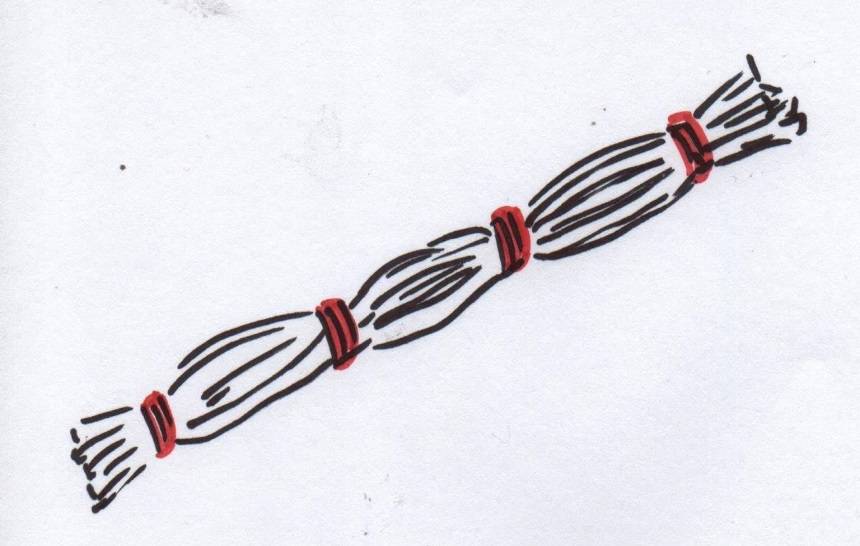 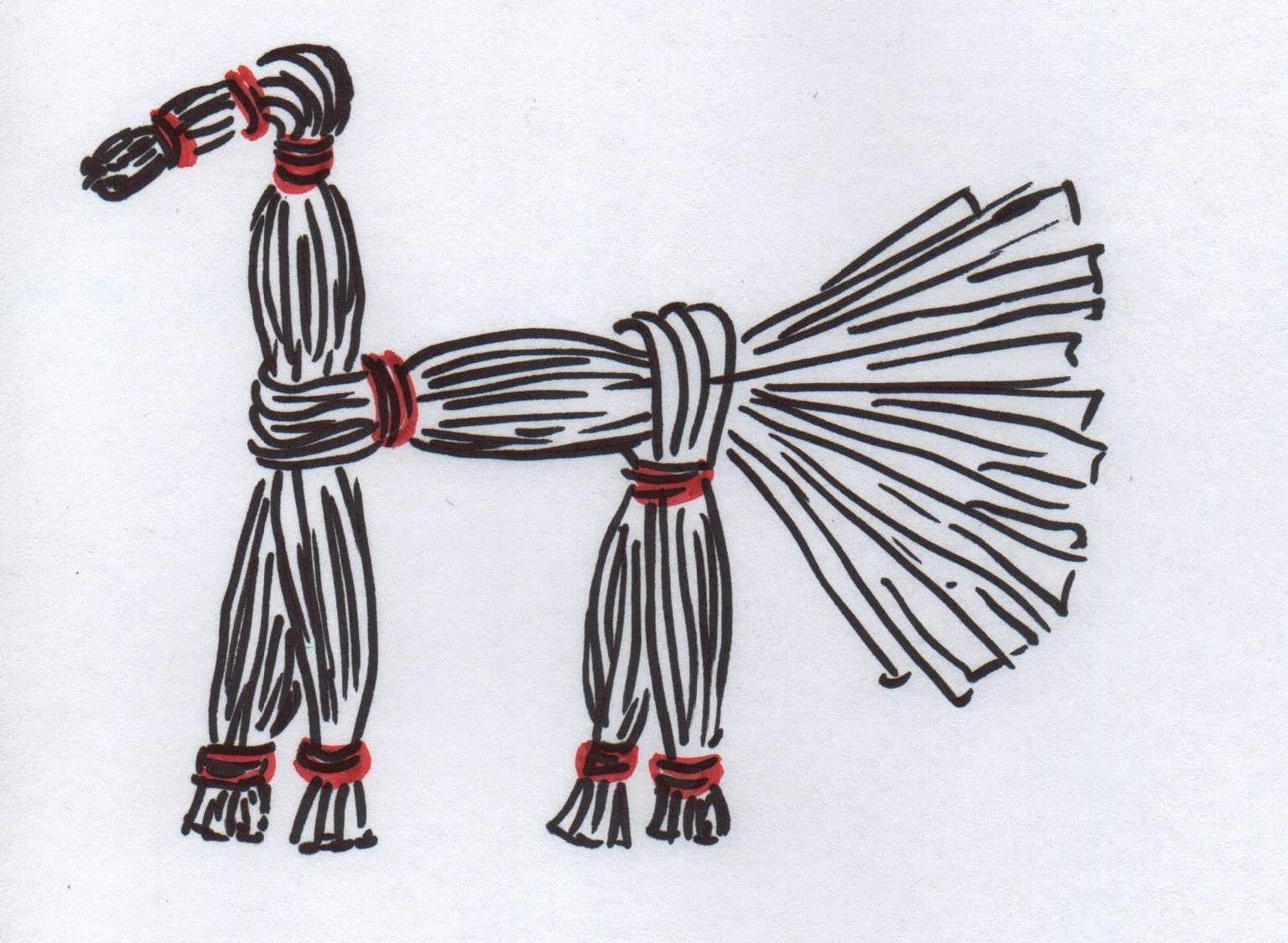 Рисунки 6, 7.
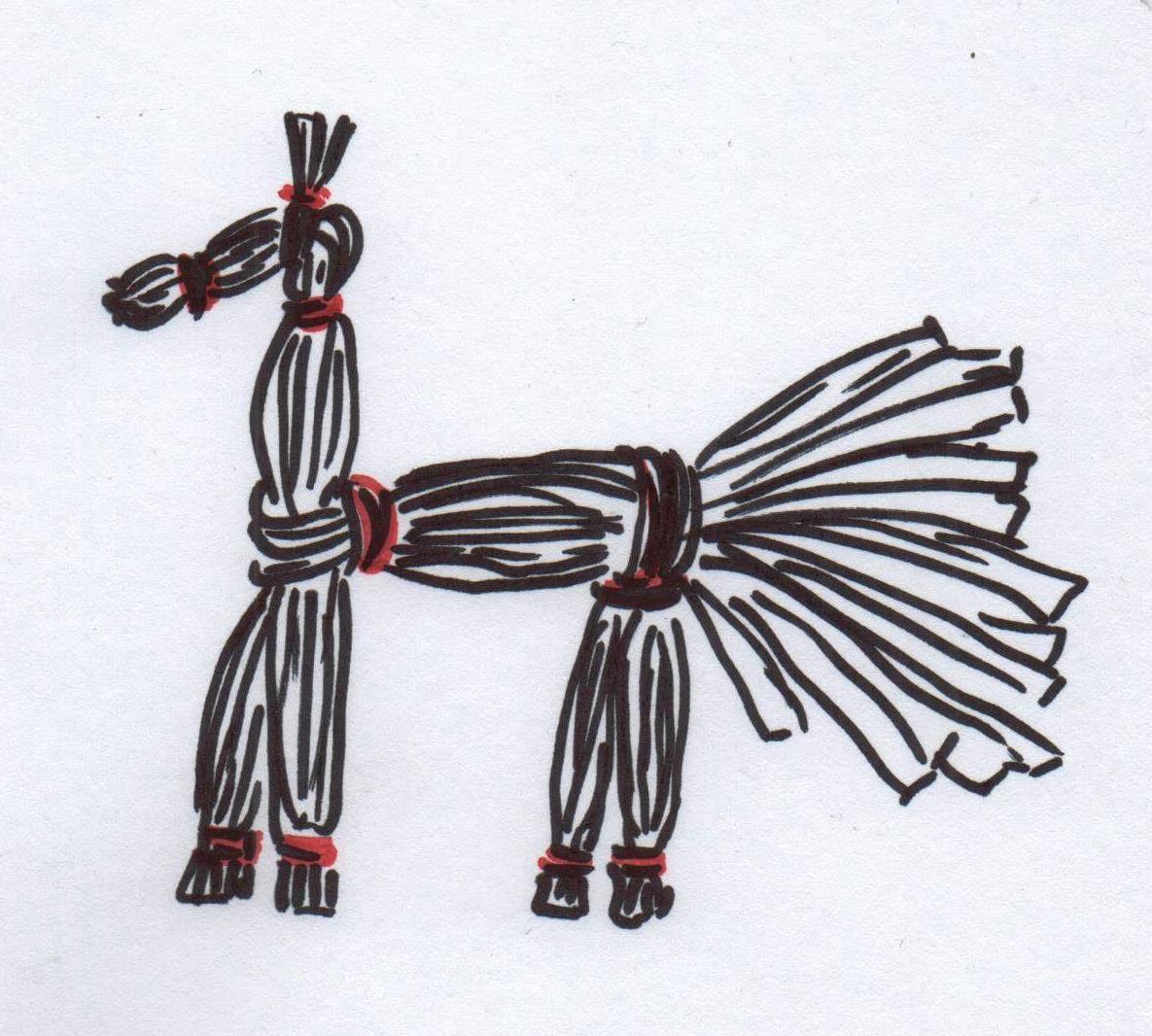 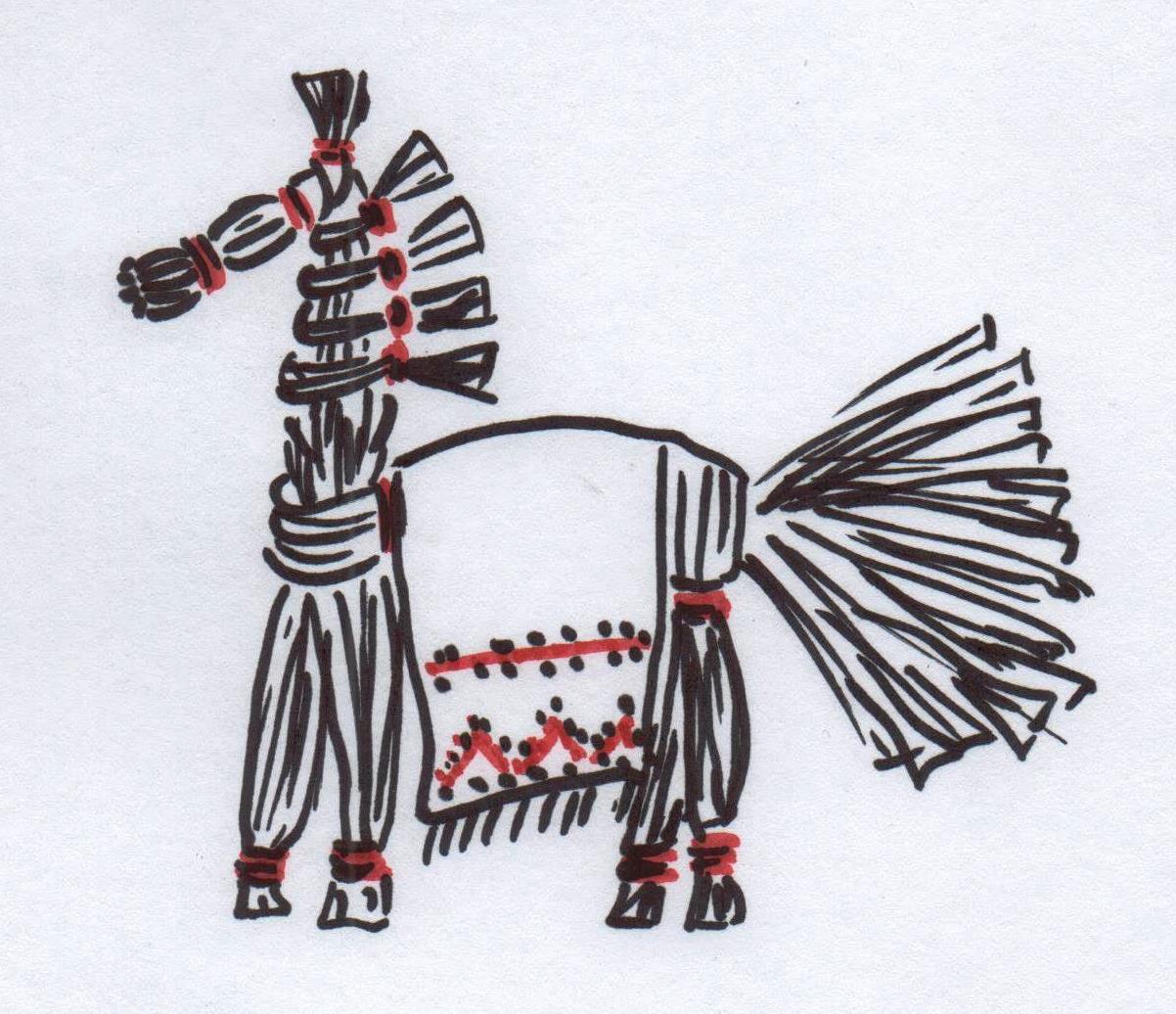 Традиционная русская народная игрушка «Солнечный конь» из лыка
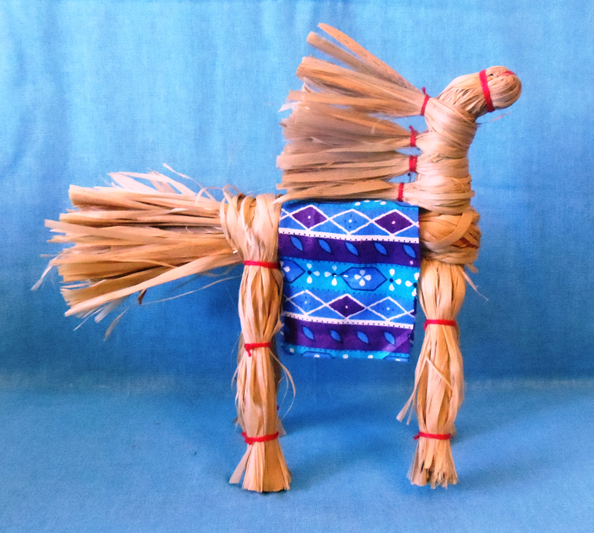 В.Васнецов «Три богатыря»
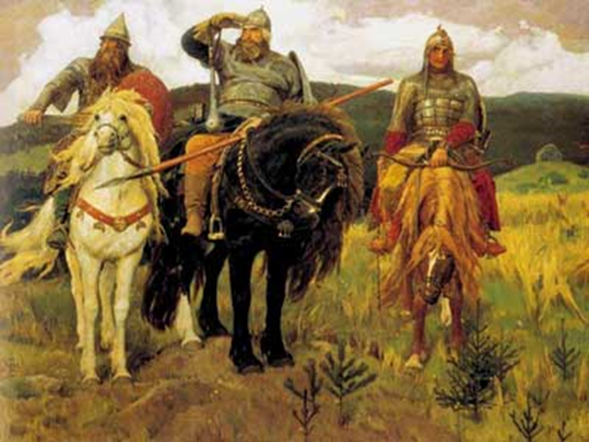